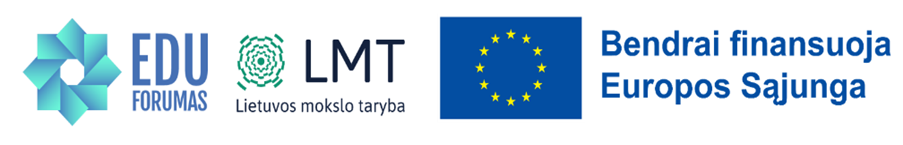 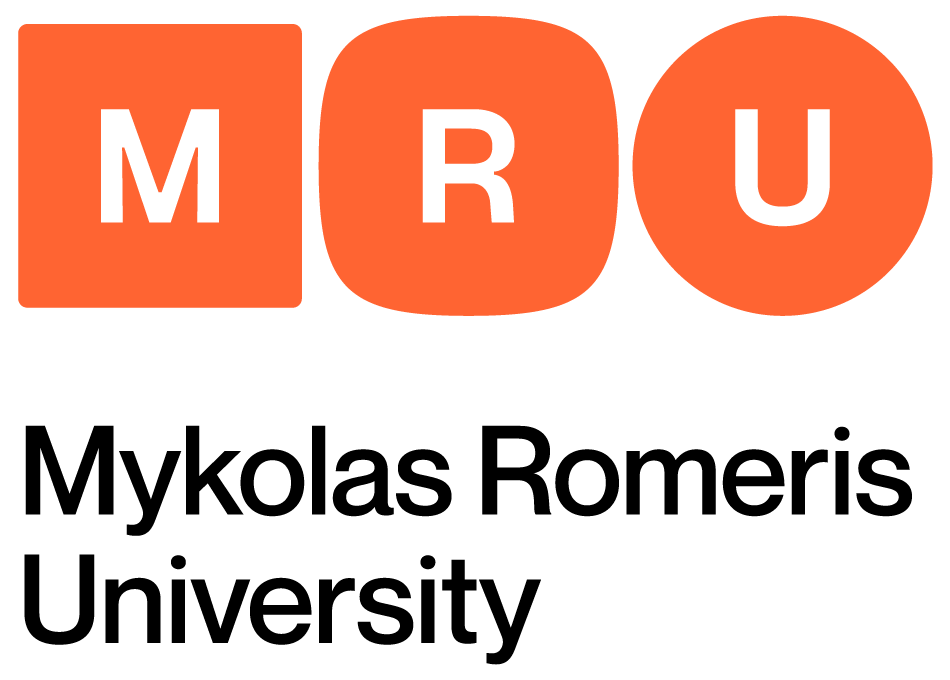 Research “Inclusive Education in the All-Day School” “ (P-EDU-23-3)
This research No. P_EDU-23-3 is co-funded by the European Union (the project „ Breakthrough in Educational Research“ No 10-044-P-0001) under the 1st April 2025 Agreement with the Research Council of Lithuania RCOL) and the  2025-05-07 Joint Activity Agreement with Mykolas Romeris University.”
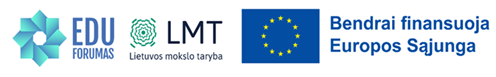 Research Team: “Inclusive Education in the All-Day School”
Head of the Research Team  
prof. dr. Odeta Merfeldaitė
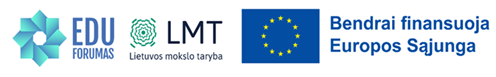 Assumptions and Relevance of the Research Idea
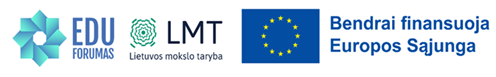 The aim and objectives of the study “Inclusive Education in the Whole-Day School”
Research period: 2025 04 01 – 2028 04 03
Research stages
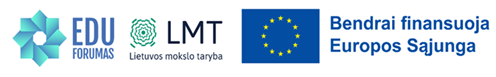 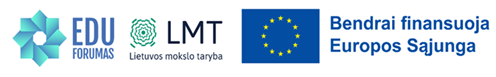 The research results (1)
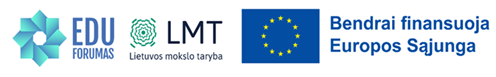 The research results (2)
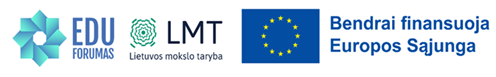 The research results will make it possible to:
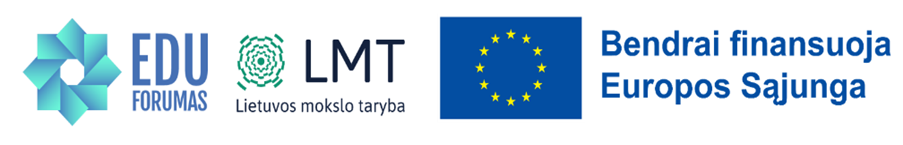 Research “Inclusive Education in the All-Day School” “ (P-EDU-23-3)